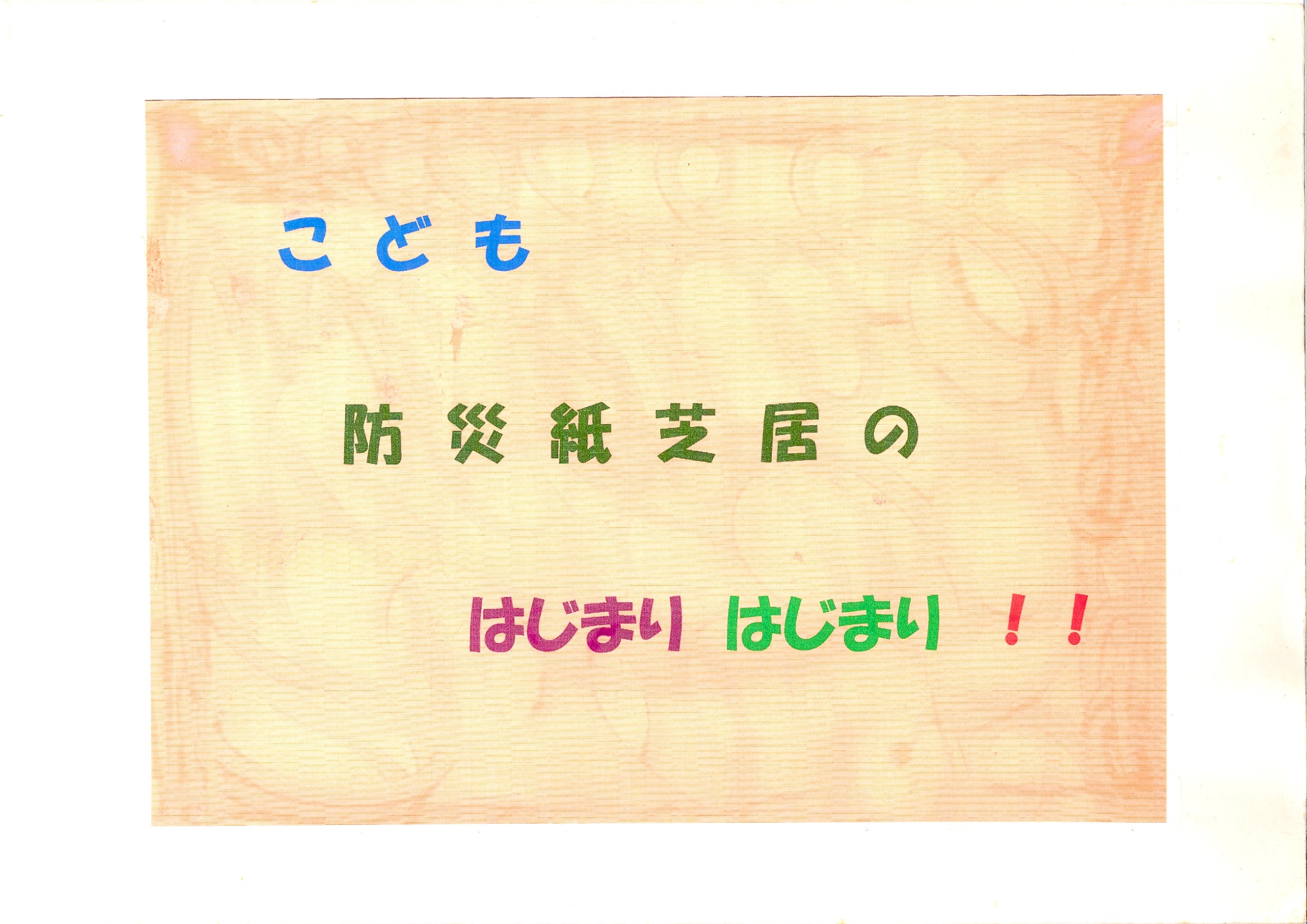 [Speaker Notes: こども
防災紙芝居の
はじまり　はじまり！！]
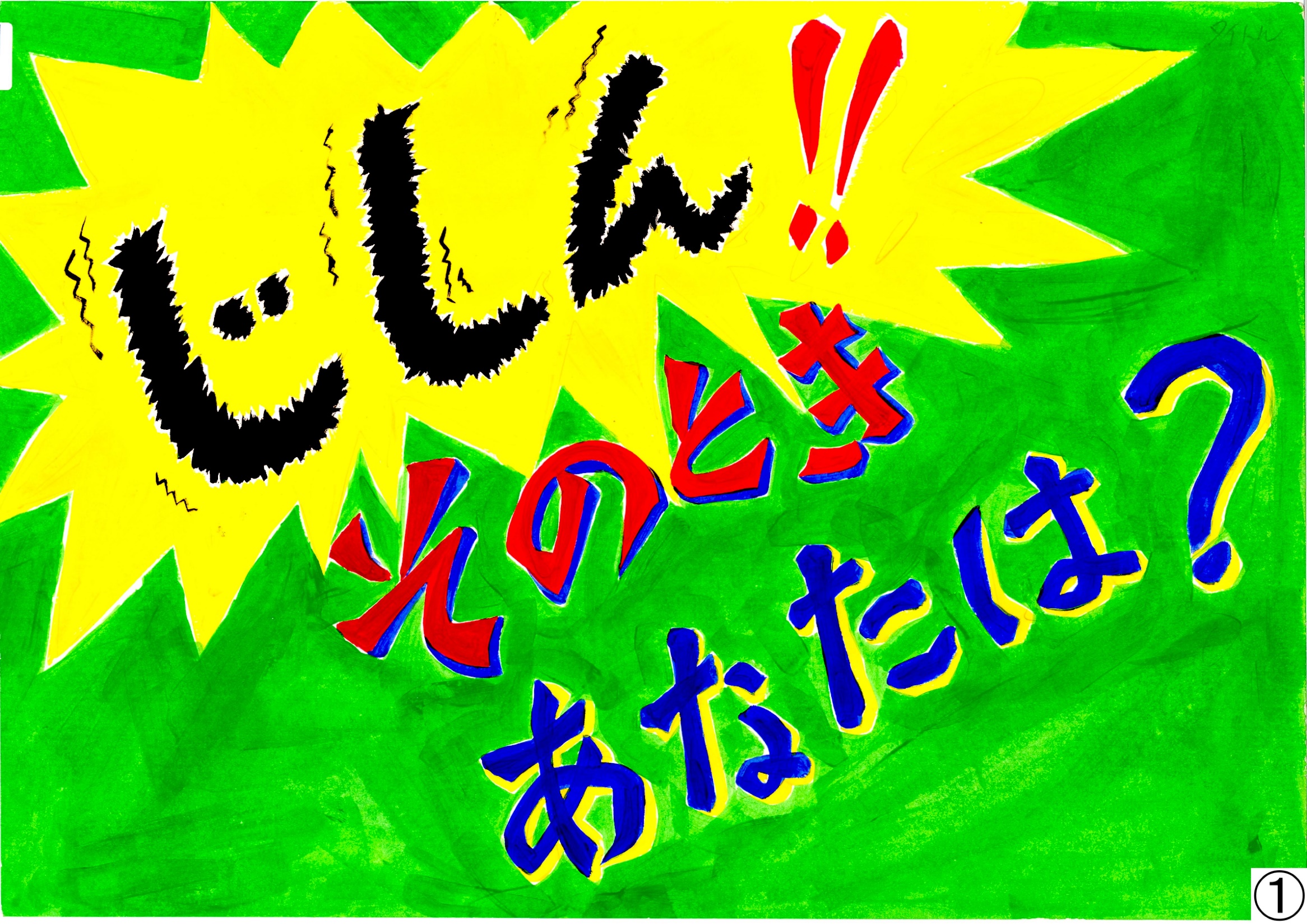 [Speaker Notes: じしん！！
そのとき
あなたは？]
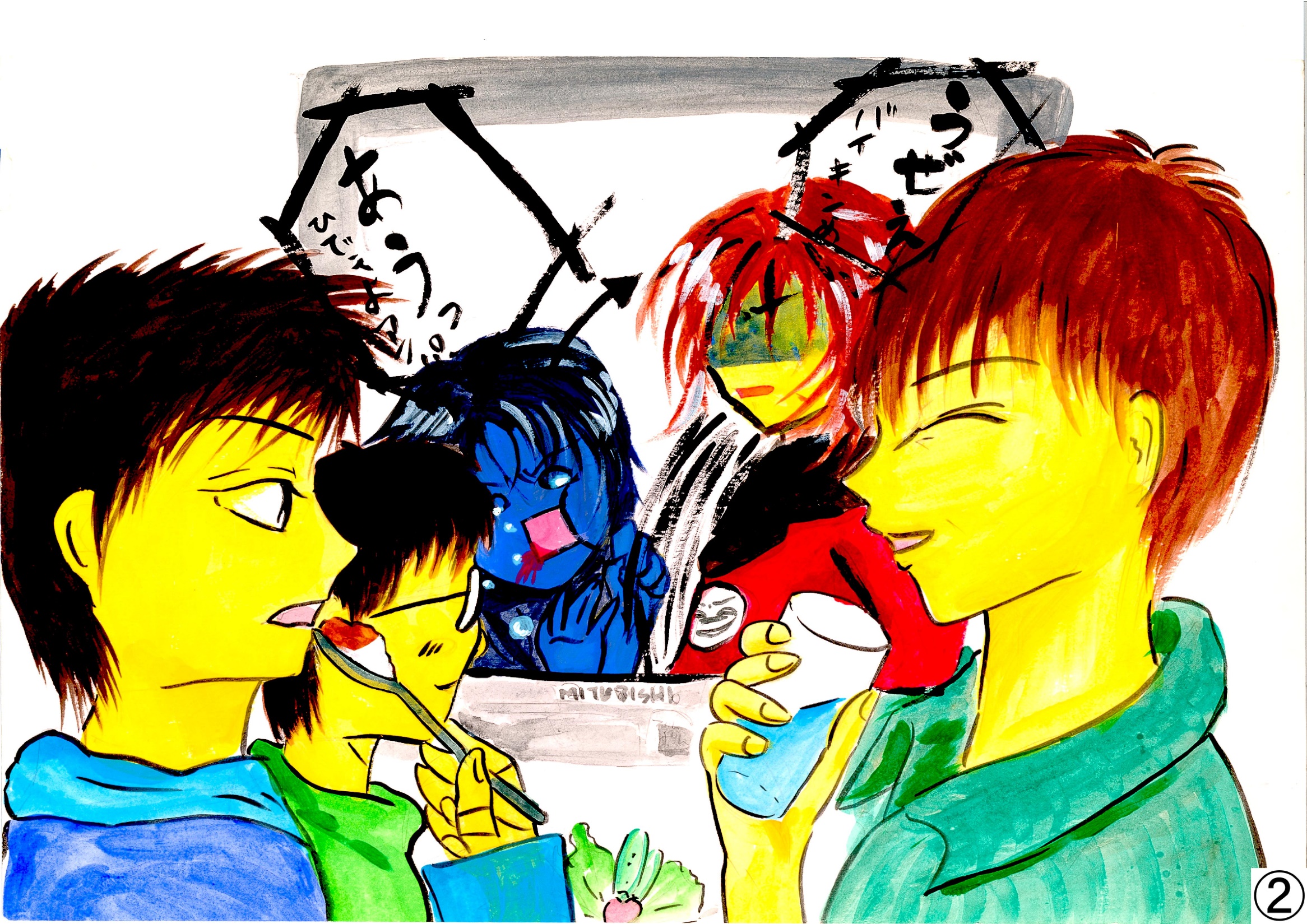 [Speaker Notes: 弟 「お母さん、おなかすいたよー、今日は何のおかず？」
母 「もう少し待ちなさい、おいしいカレーを作ったから、お父さんが帰ってきたら食べよう。お兄　　
　　 ちゃん、ホレホレ、テーブルの上を片付けなさい。ホレ、ゲームばっかりしてないで。」
兄 「ハーイ」
ナレ　 時計をながめて、いっちゃんが立ちあがった。 すかさず二郎君がゲームを始めた。 
兄 「こら!俺のゲームさわるな!」
弟 「だって!少しさせてよ。」 
兄 「ちょこっとだけだよ。父さんが帰って来るまで。」
母 「おいしいカレーが出来ました。」 
ナレ 　お母さんがおいしそうなカレーを机に並べ始めた時、 
父 「ただいまー」 
兄 「お父さんお帰り!」 
父 「二郎、ゲーム終了、約束だぞー!」 
弟 「ハーイ」
ナレ     家族で夕食が始まりました。 
弟 「お父さん。今日ねー、学校で防災訓練したよ。」 
父 「へえー、それでお前達はどうしたのさ。」
弟 「あのねー。放送で『地震です机の下にかくれて下さい。』というでしよ、そしたら机の下にも
　　 ぐって頭を抱えているのだ。」 
父 「二郎!その時に机の脚ももたんとあかんぞ。」 
弟 「そうやった、机がとんでいったらあかんもんねー。」 
兄 「お母さん、おかわりしていい?」 
母 「いいよ、でも机のない学校の行き帰りに起きたらどうするの?」
弟「それはねー。」 「ええっとねー。」 「やっばりぼくもおかわり。今日のカレーはおいしいね!」 
母 「ほら、ごまかさないで。」 
弟 「お父さん、どうしたらいいの?」 
父 「そうだねー、お前達、学校の行き帰り、自分の持ち物で頭を守る 物は持っていな いのかい」 
弟 「あっ、わかった、ランドセル、ランドセルを頭にのせて守ったらいいのや。」
父 「そうだねー、屋根から瓦が落ちてくるから、早く安全な所へ逃げなあかんぞ。でも、 お父さんの　
　　小さな頃も、そうだった。怖くて足がすくんで動かなかったよー。」 「とにかく落ち着く事さ。」]
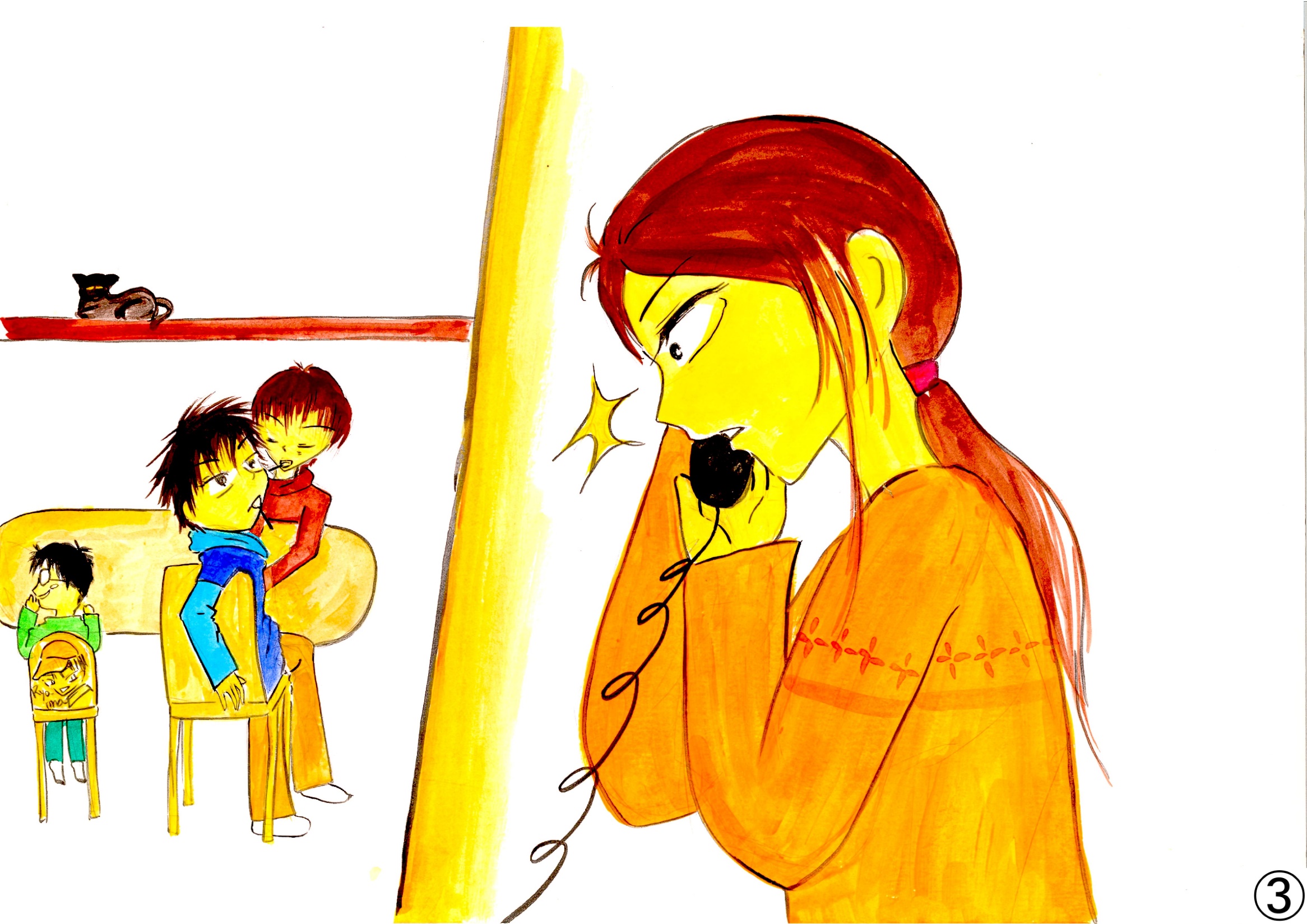 [Speaker Notes: ナレ　 リーンリーンと電話の音。 
母 「はいもしもし、はい南部です。ええっ、うそでしょう?」 
     「お父さん大変、岐阜のおじいちゃんがきとくなんだって。」 
父 「ええっ。」 
母 「はいはい、すぐ行きます。」
    「どうしよう、一郎、あなた達二人でお留守番できる?」 
兄 「うーん、何とかね。」]
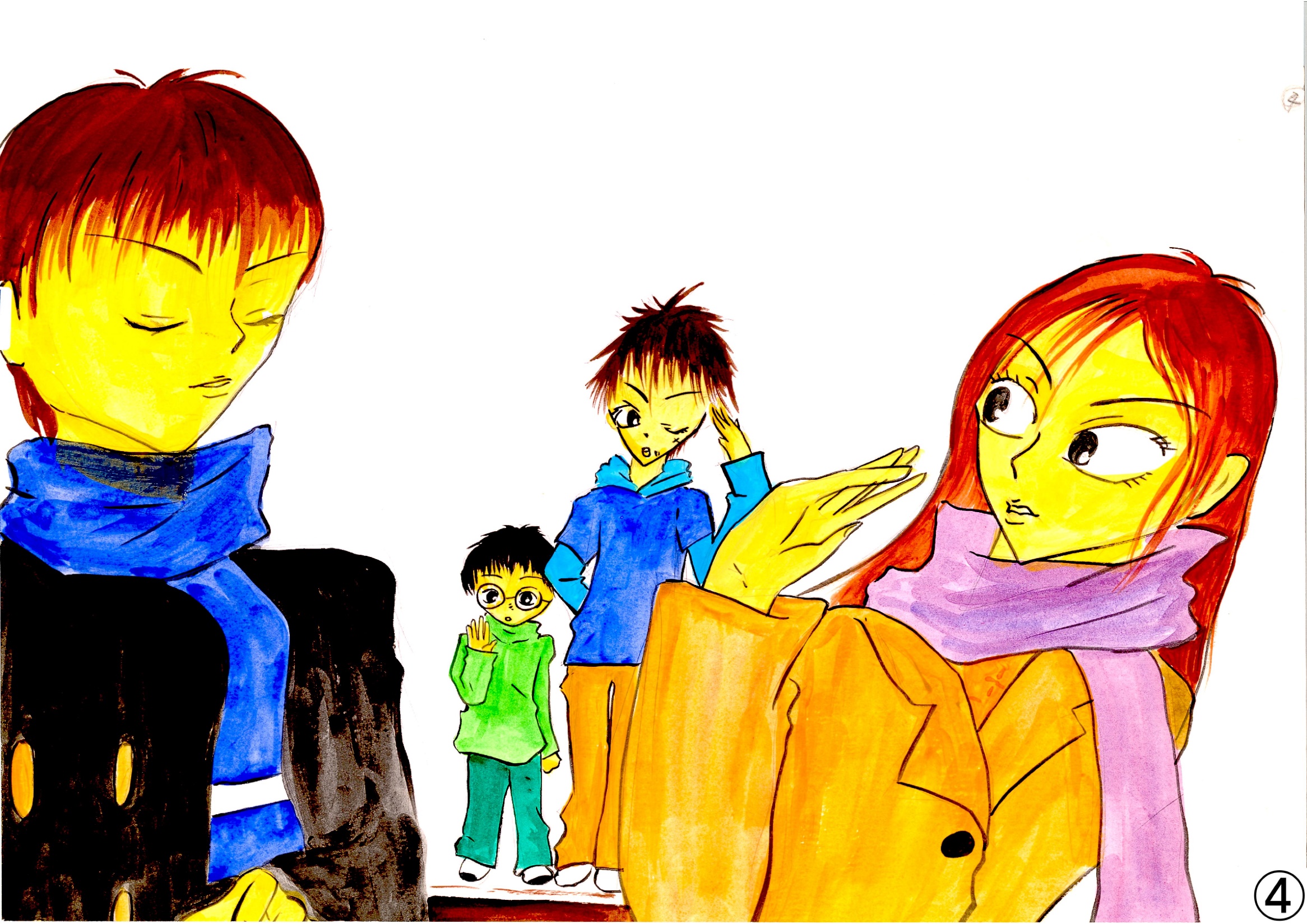 [Speaker Notes: 母 「夜も遅いから、もう誰も来いから絶対カギを開けない事、いいですか、 
        窓もきっちり カギをかけていくから。明日の朝早くお母さんだけでも早   
        く帰るから心配しないで早く 寝なさい。そうしたらベッドへ行きなさ
        い。」]
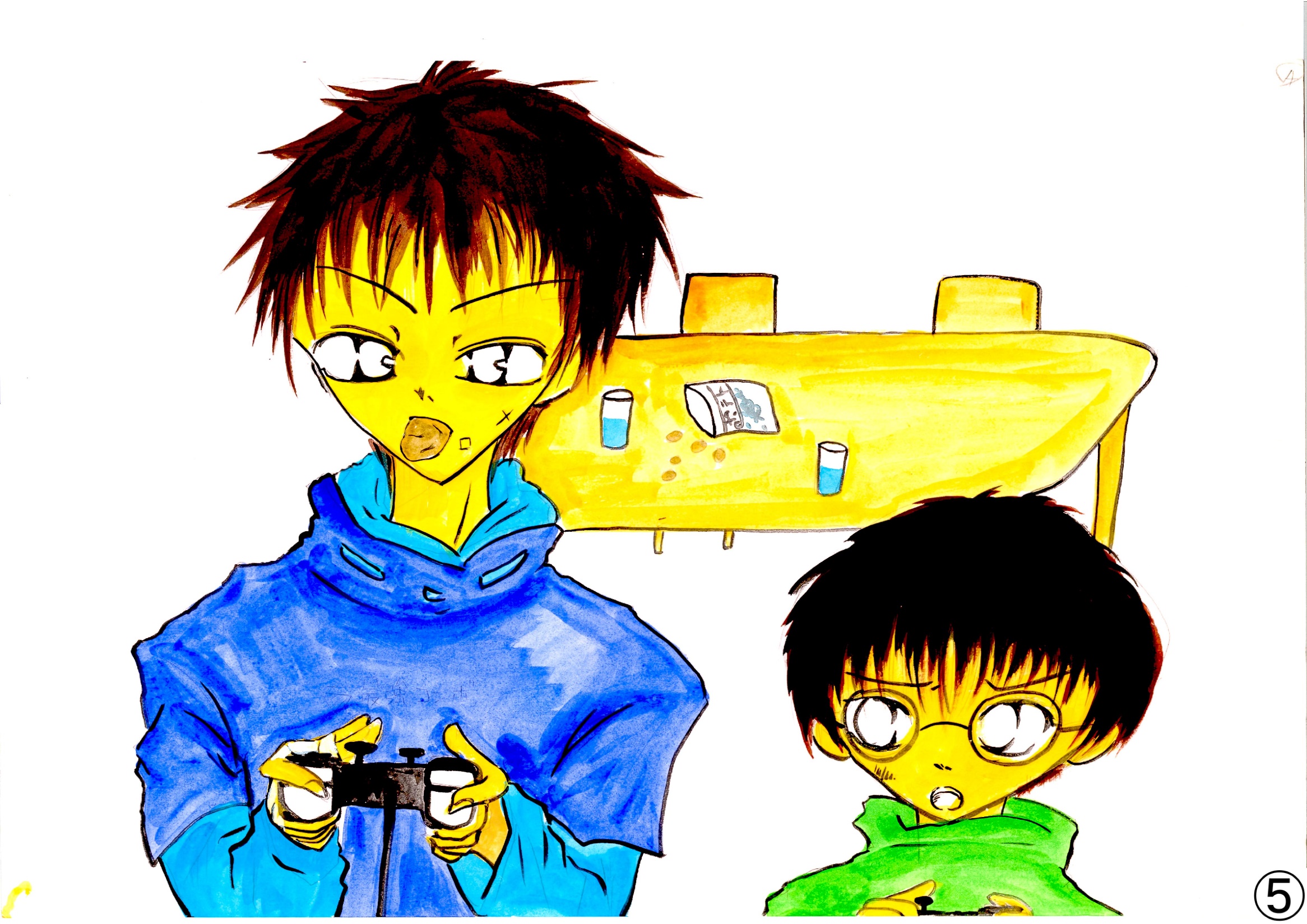 [Speaker Notes: ナレ　 玄関やら裏口やらをきっちりカギをかけてお父さんとお母さんが
　　　 出か けた。 ベッドの中から一郎がこっそり起き出した。 
兄 「二郎、起きてるか、丁度いいや、ゲームの続きやろう。」
弟 「だって兄ちゃん、お母さんにしかられない?」 
兄 「大丈夫、だまっていたらしかられないさ。」 
弟 「それもそうだね。」 
ナレ    二人はゲームを始めた。]
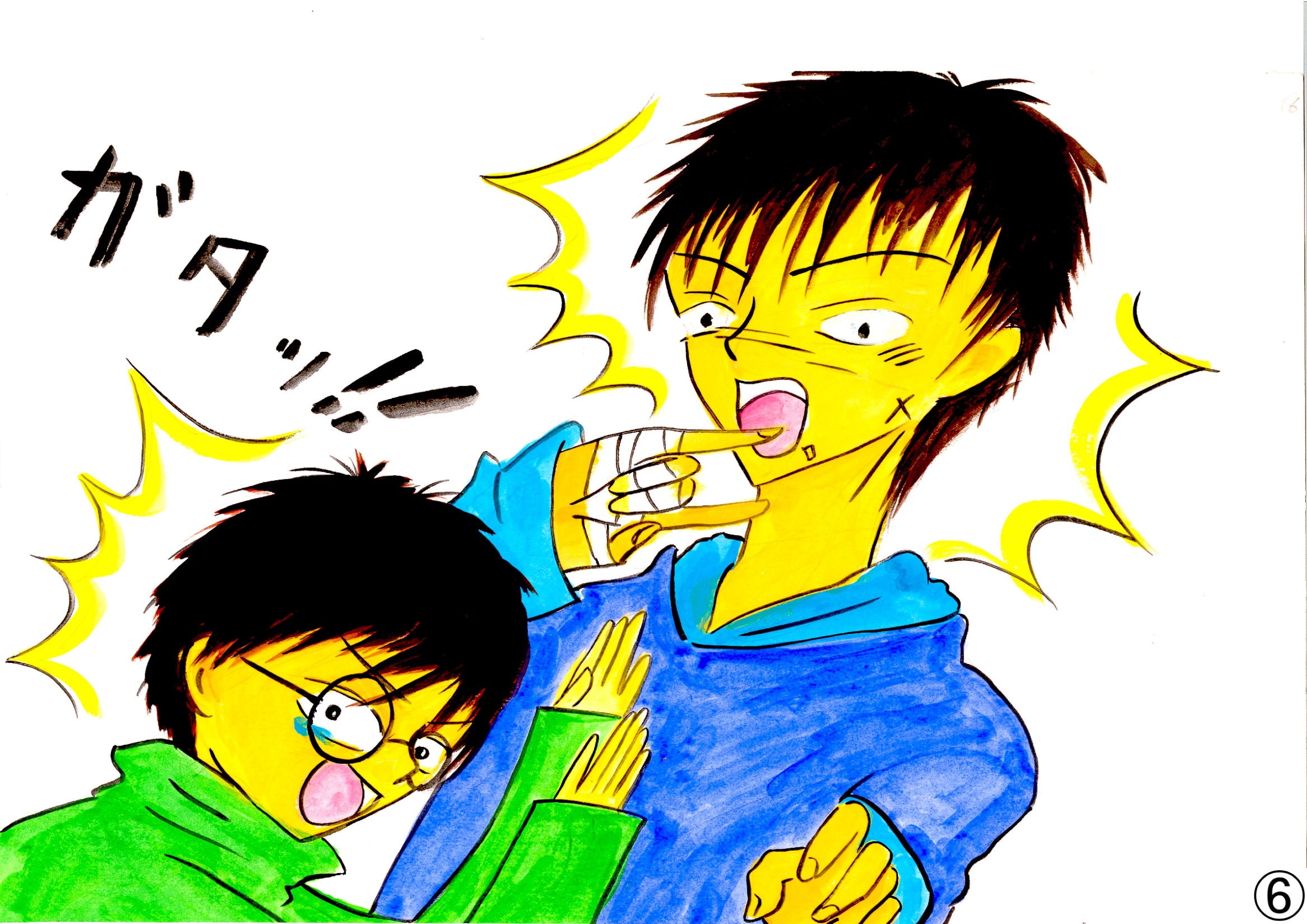 [Speaker Notes: ナレ   ゴトゴトゴト
弟 「兄ちゃん、どろぼうかな?ゴトゴト聞こえたよ。」
兄 「猫のみいやろう。」 
弟 「だって台所の方から聞こえたもの。」]
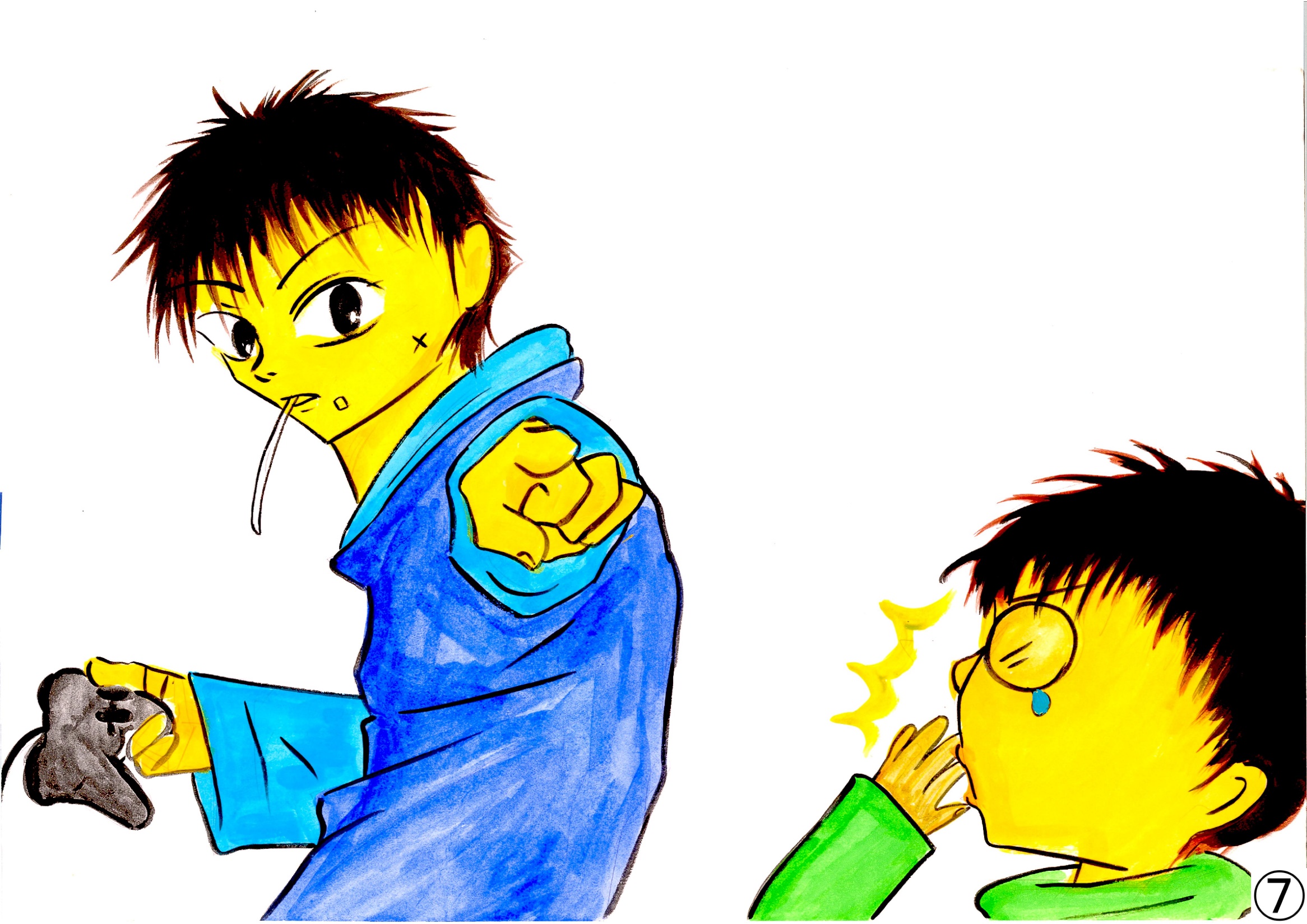 [Speaker Notes: 兄 「お前見てこい。」 
弟 「いやだ、こわいもん、兄ちゃん、見てきてよ」]
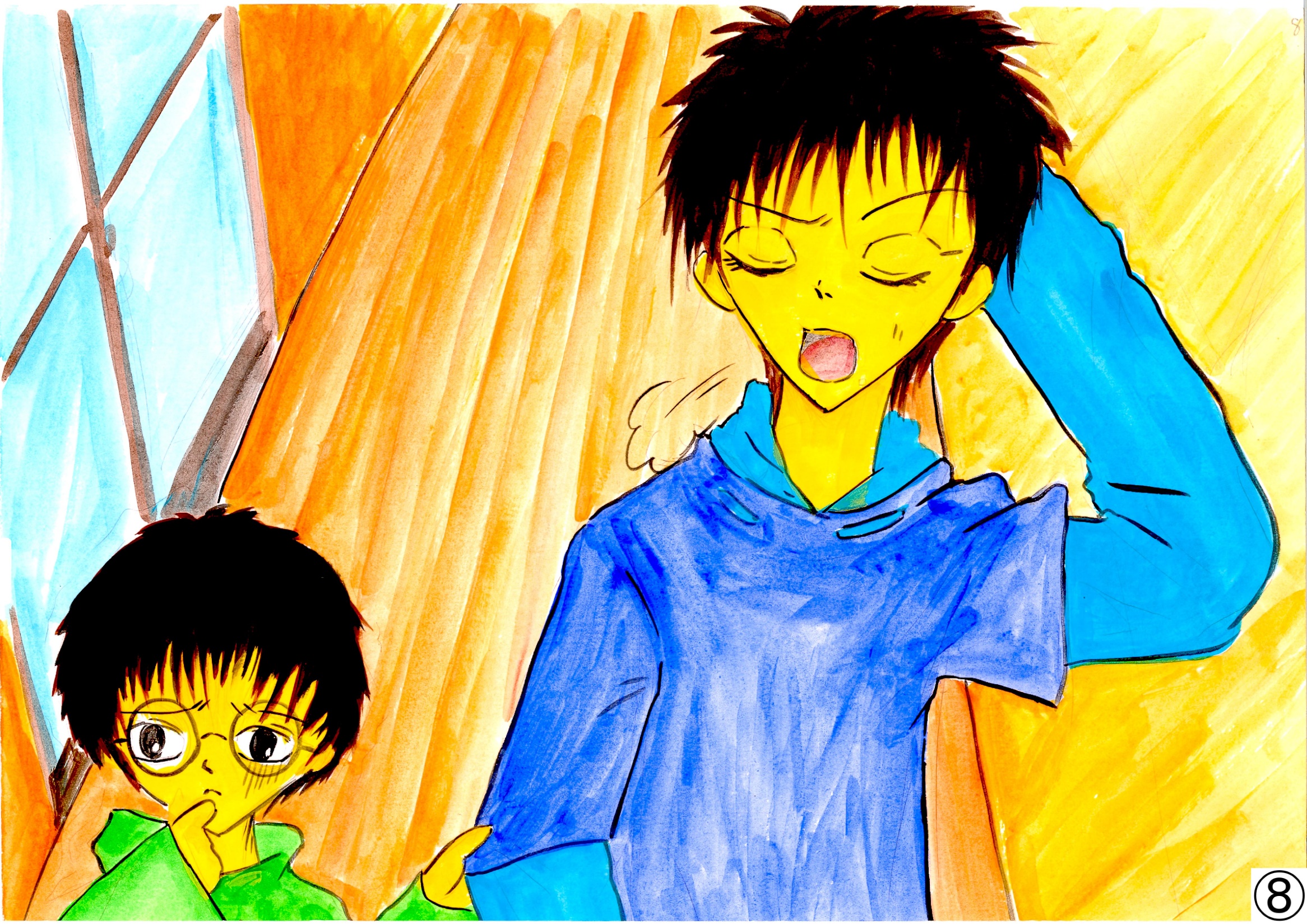 [Speaker Notes: 兄 「二郎の弱虫」 
弟 「それじや、二人で行こう。」 
ナレ    と台所の戸を開けたら、ねこのみいが飛び出してきた。]
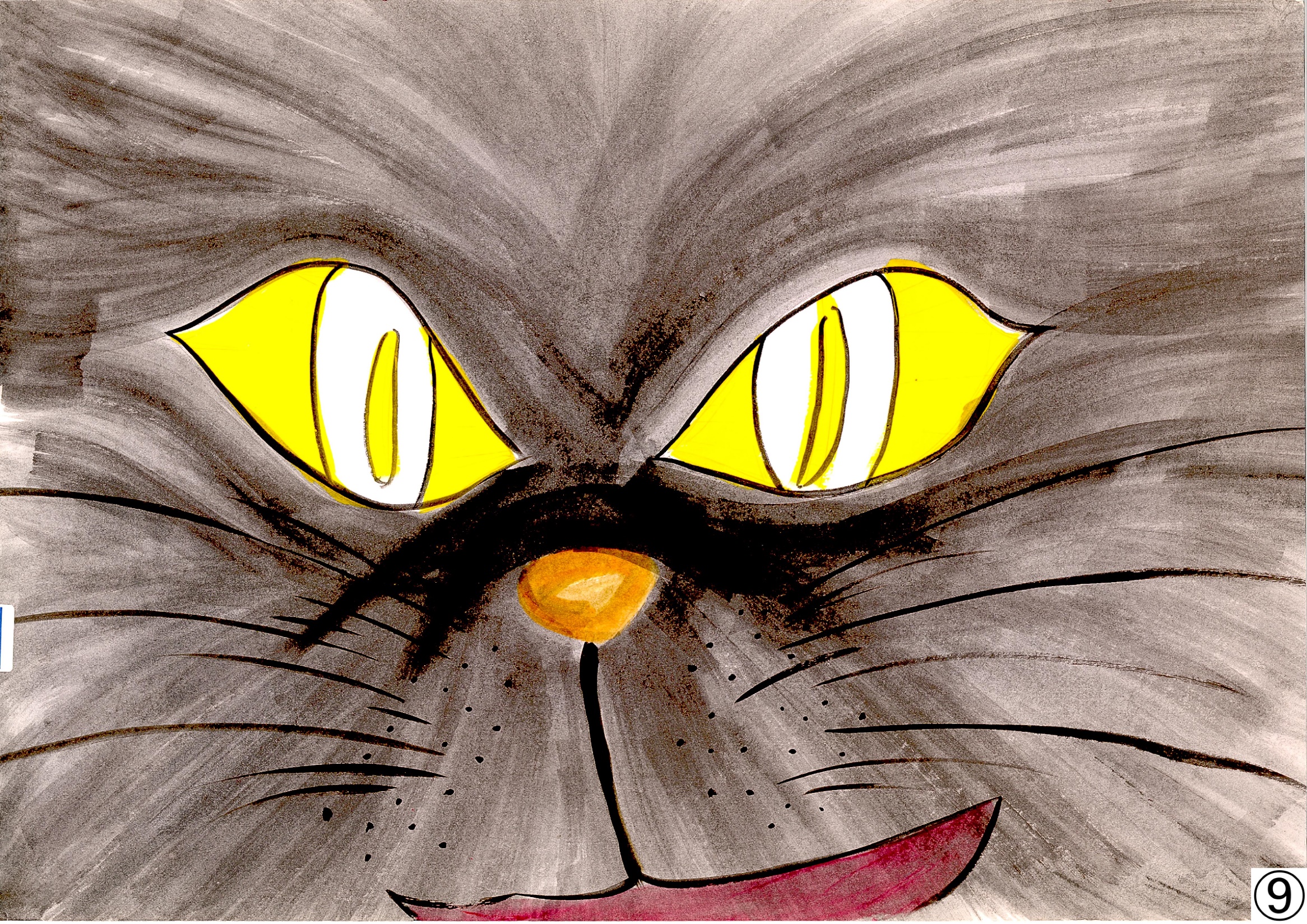 [Speaker Notes: 兄 「ヒヤー、こらー、みい、びっくりするじゃないか。」]
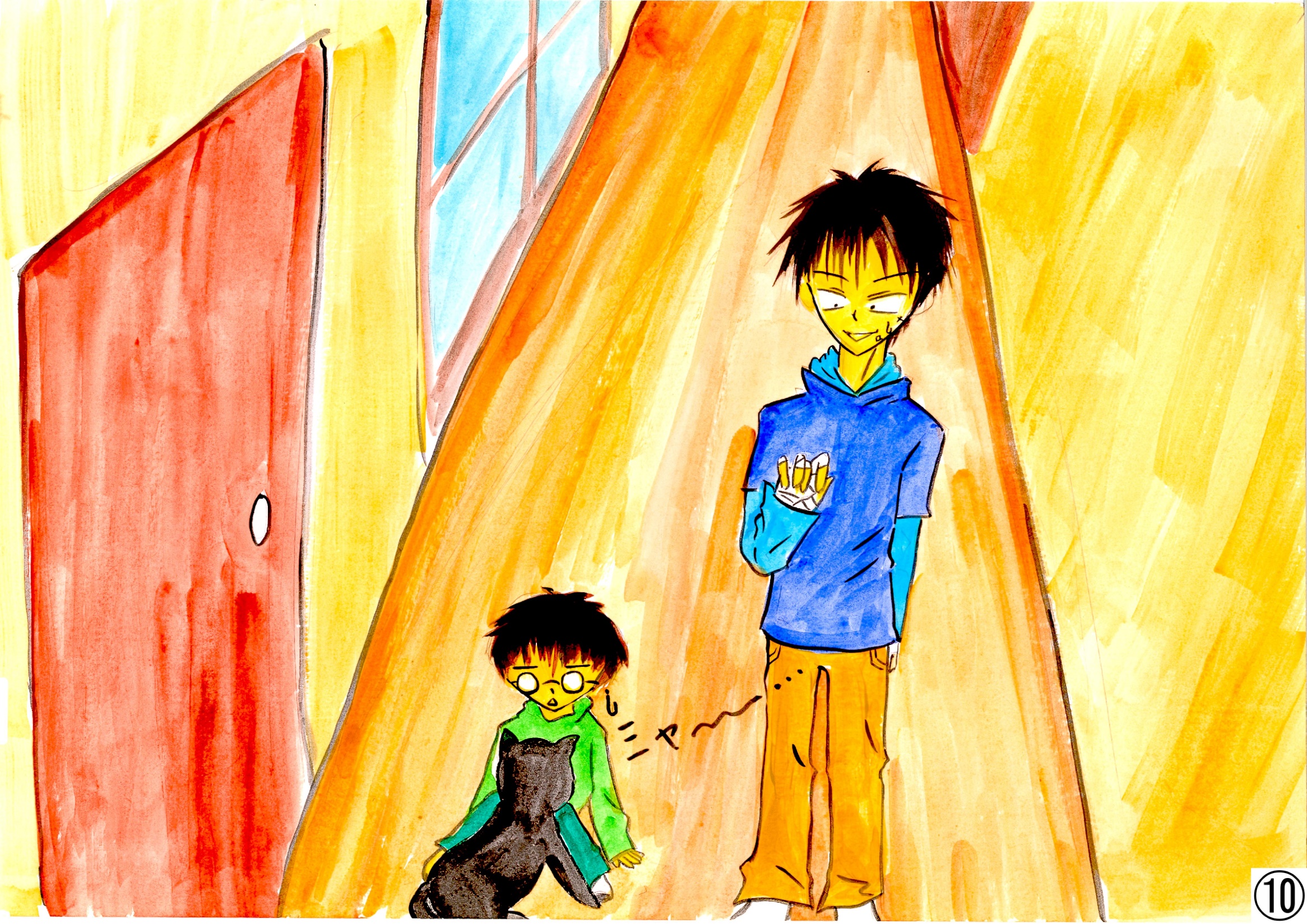 [Speaker Notes: 兄 「二郎、アイスクリーム食べようぜ。」 
弟 「お母ちゃんにしかられるよ。夜中にアイスクリーム食べたら寝小便
          するよって。」 
兄 「だからさ。おしっこに行けばいいのさ。」 
弟 「怖いもん。」]
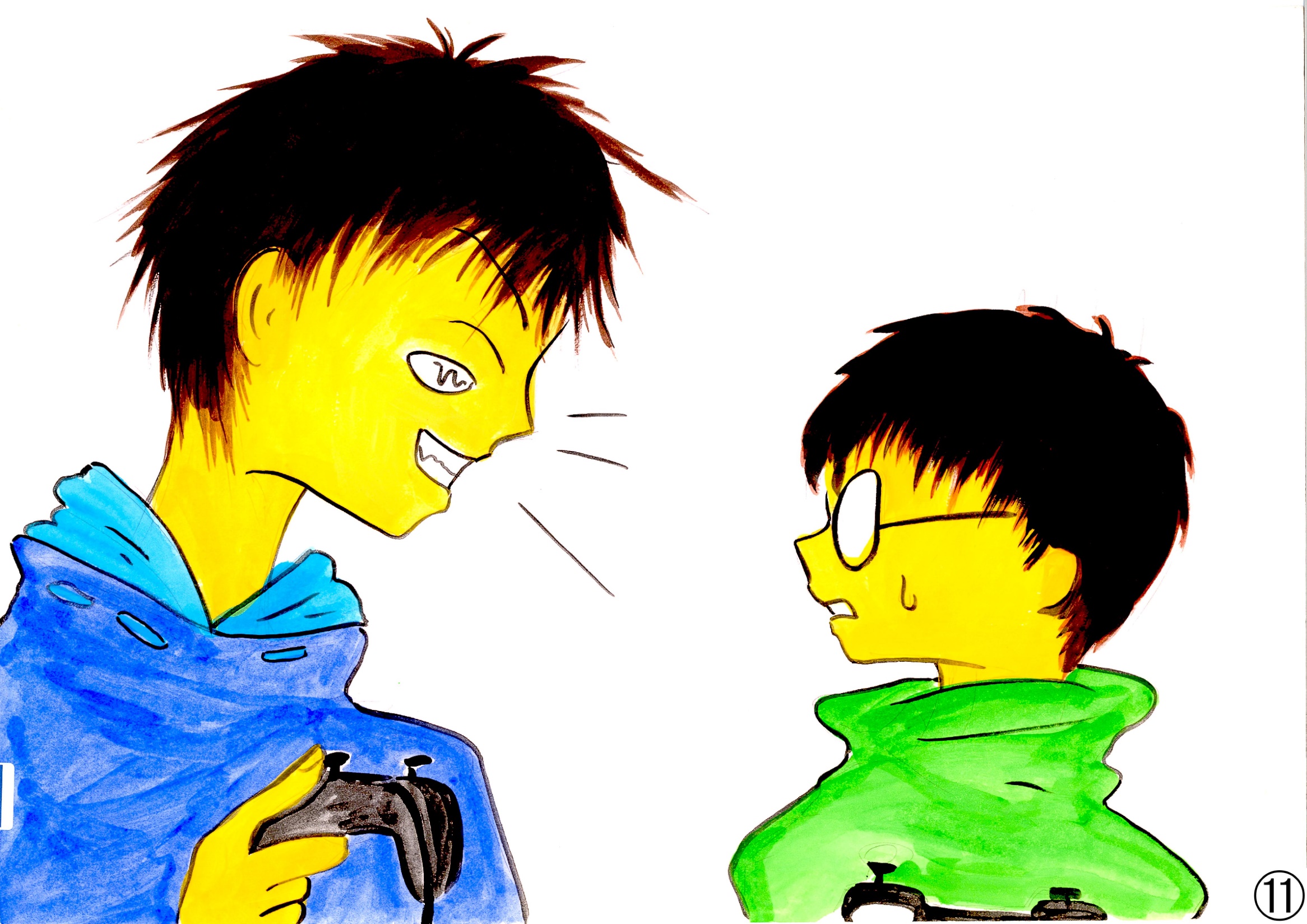 [Speaker Notes: 兄 「ばか！しっかりせい、兄ちやんがついてったる。」
ナレ　といいながら、冷蔵庫のアイスクリームを左手に、又ゲームを始めた。 　　
　　　初めての夜の留守番、二人はたっぷりゲームを楽しんだ。
             ポテトチ ツプスもからっぽにした。柱の時計が十一時を告げた。]
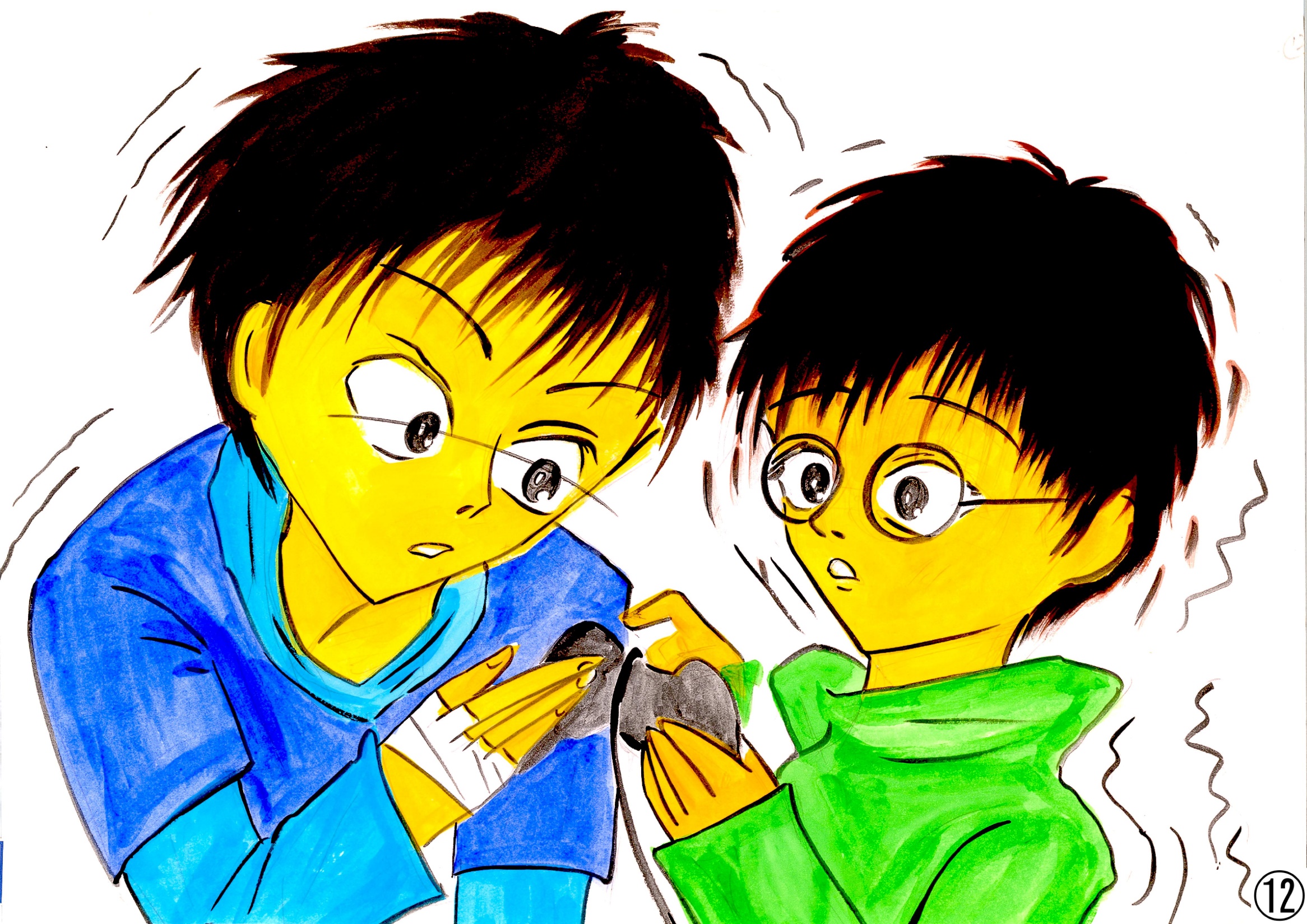 [Speaker Notes: ナレ   その時、又コトゴトゴーと音がしたと思ったら、机がタンスがベット  
            が揺れ始めた。 
弟   「うわー、地震だ！」]
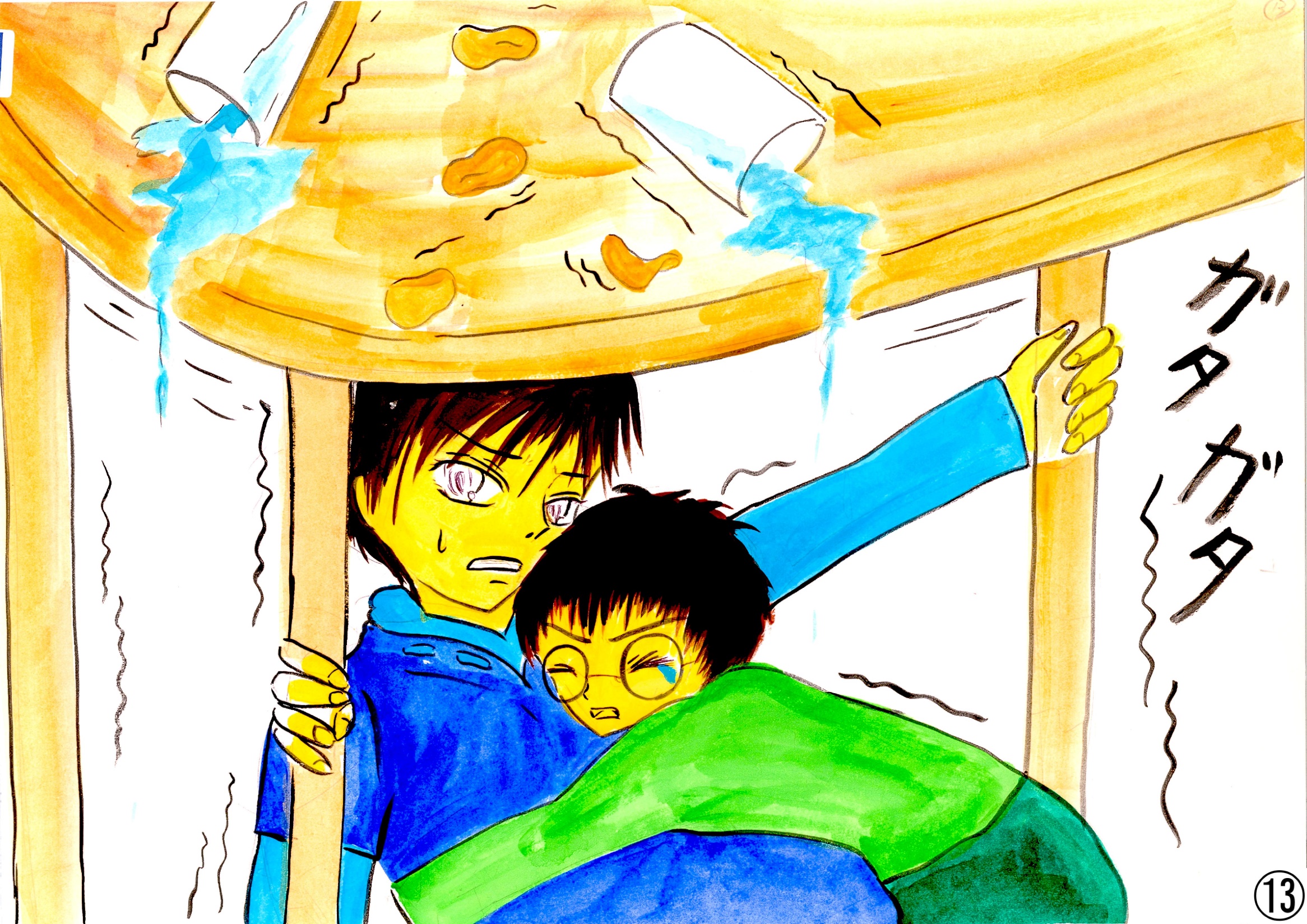 [Speaker Notes: 兄 「机の下へもぐれー。」 
弟 「うーん。」 
　 「かあちゃん！なかなか揺れは収まらない。」 
ナレ   その内停電してしまった。 
弟 「うわー、かあちゃん、兄ちゃん、おしっこもしたなってきた。」 
兄 「バカー、しんぼうするんや。」 
ナレ   一郎君も泣きそうになってきた。 
兄 「せっかくゲームが出来ると思ったのに。」 
ナレ  ようやく揺れはが収まった。けれど家の中はまっくら。 
弟 「どうしよう。となりのおばさんに聞こうか。」 
兄 「あかん、昨日キャッチボールしてボールが庭に入って花を折ったんで
          しかられたもん。」 
     「こわーいおばさんやから、お前らみたい知らんとまた怒るかも。」 
弟 「裏のお姉さんやったら何とかしてくれるかも。」 
兄 「あかん、あのお姉さん、夜は変な顔してるから。お化けみたいやった
        よ。」
弟 「どうしよう、そうや、母ちゃんにTELしよう。」
兄 「でも電気をつけなあかんけど、停電やし、暗くて見えん。」]
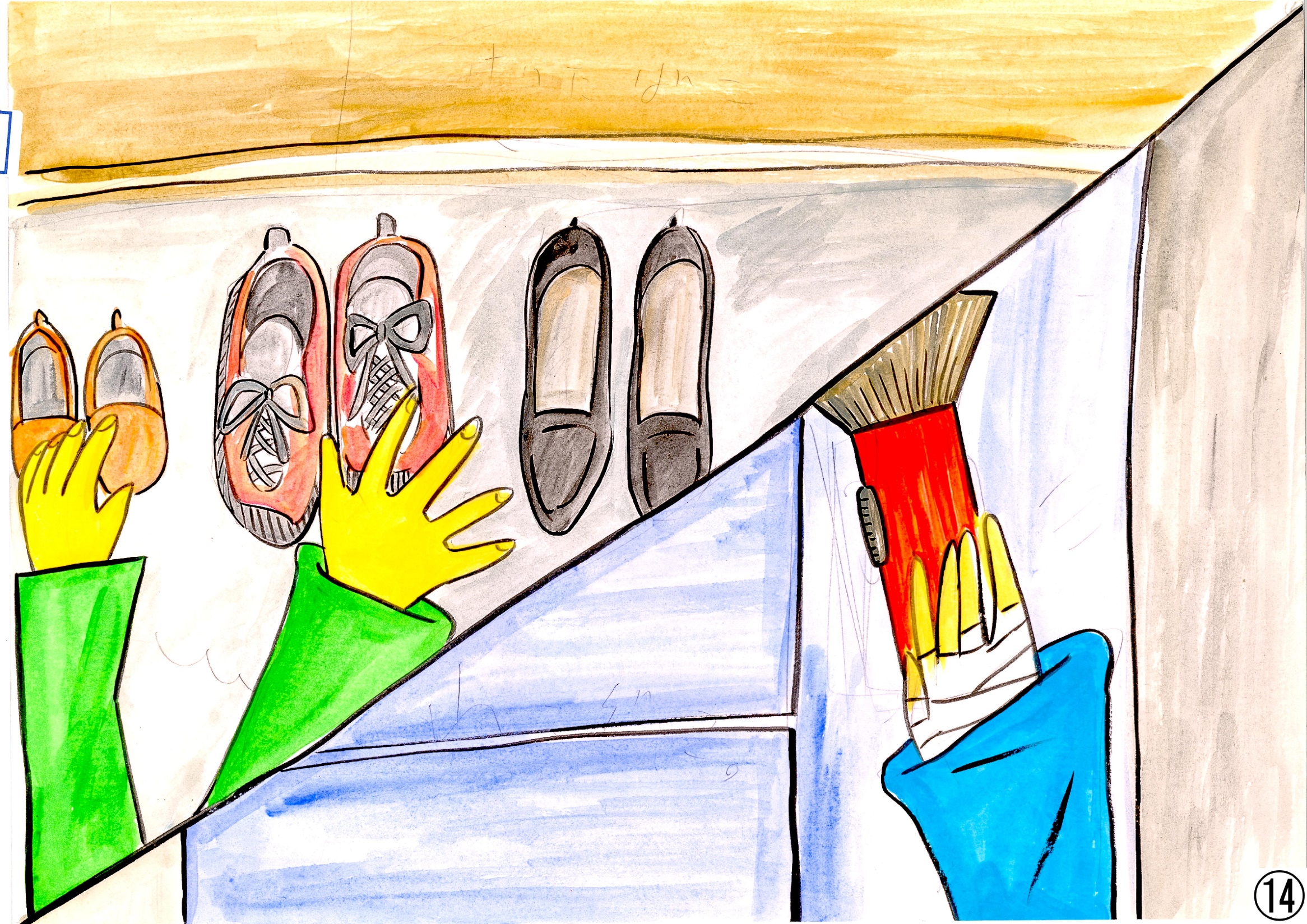 [Speaker Notes: 兄 「懐中電気や、どこにあるんや。母ちゃんがこの間冷蔵庫の下へ十円
         転がしたやろ、その時使っていたから、あの冷蔵庫のあたりかも 
         なー。」 
兄弟 「どこや、どこや。」 
ナレ   手探りで探す。 
兄 「あいたたた、なんやこれ。」 「うわあー、ゴミ箱や。ゴミ箱へ足突っ
        込んでしもうた。」「きったねー。」「二郎、ちやんと俺の後ろをつい    
        てこいよ。スリッパを履いとれ。」
弟 「うわあー、えらいことになっとる。」 「みい、みい。どこや。」 「お  
        母ちゃーん。」 
兄 「二郎泣くな！」 
ナレ   一郎君は、薄明かりを頼りにようやっと冷蔵庫の横の懐中電気をつけ
          ました。
兄 「二郎、表へ出ようか。」 
弟 「あかん、母ちゃんが絶対に開けたらあかんって言うとった。」 
ナレ   どこからか、みいがやって来て二郎が抱き上げた。 
弟 「お母ちゃーん。」 
ナレ   又、二郎が泣き出した。
兄 「バカ、泣くな。兄ちゃんかて泣きたいんやぞ。でも、がまんしとるん
　　 や。」「そうや、学校で一か所、戸を開けなさいって言うとった。 
         大丈夫や、泥棒が来んように 犬のドンの家の上の戸を開けよう。」
     「いつの間にこんなにきもいのやろう。」「えーい。」]
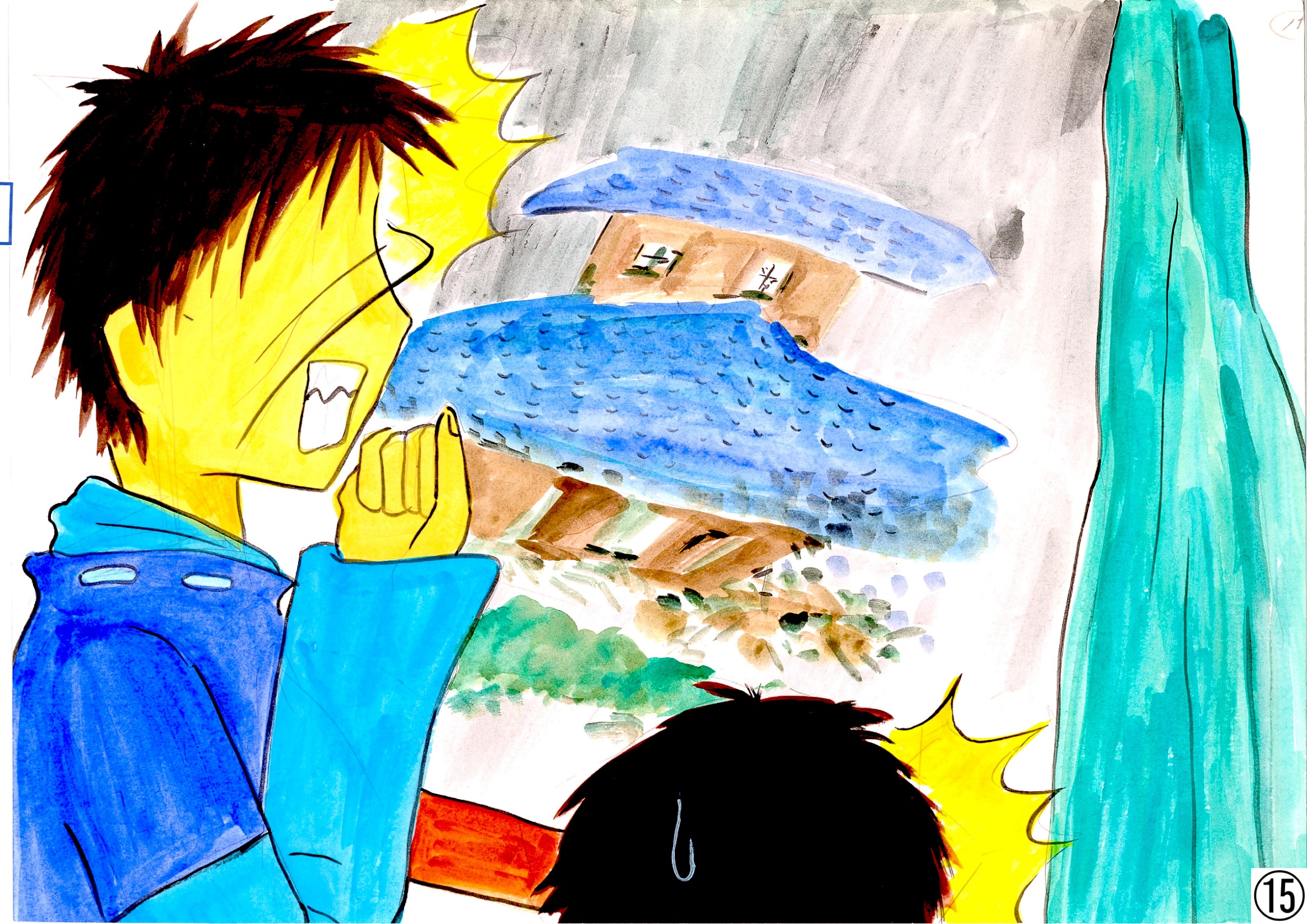 [Speaker Notes: ナレ   力をいれて窓の戸を開けた。 
兄 「あれーとなりのおばさんの家が傾いている。」 
弟 「大変や、おばさん大丈夫やろか。」 
    「兄ちゃん、こんな時のことを父ちゃんが言ったんや。落ち着けって！」 
兄 「二郎、頭を守れ。座布団を頭にのせて、まず服を着替えよう。」
　 「次は、靴や。靴を履け。」 
弟 「探検ごっこみたいやなー」 
兄 「バカ、早ようせんとあかん。」]
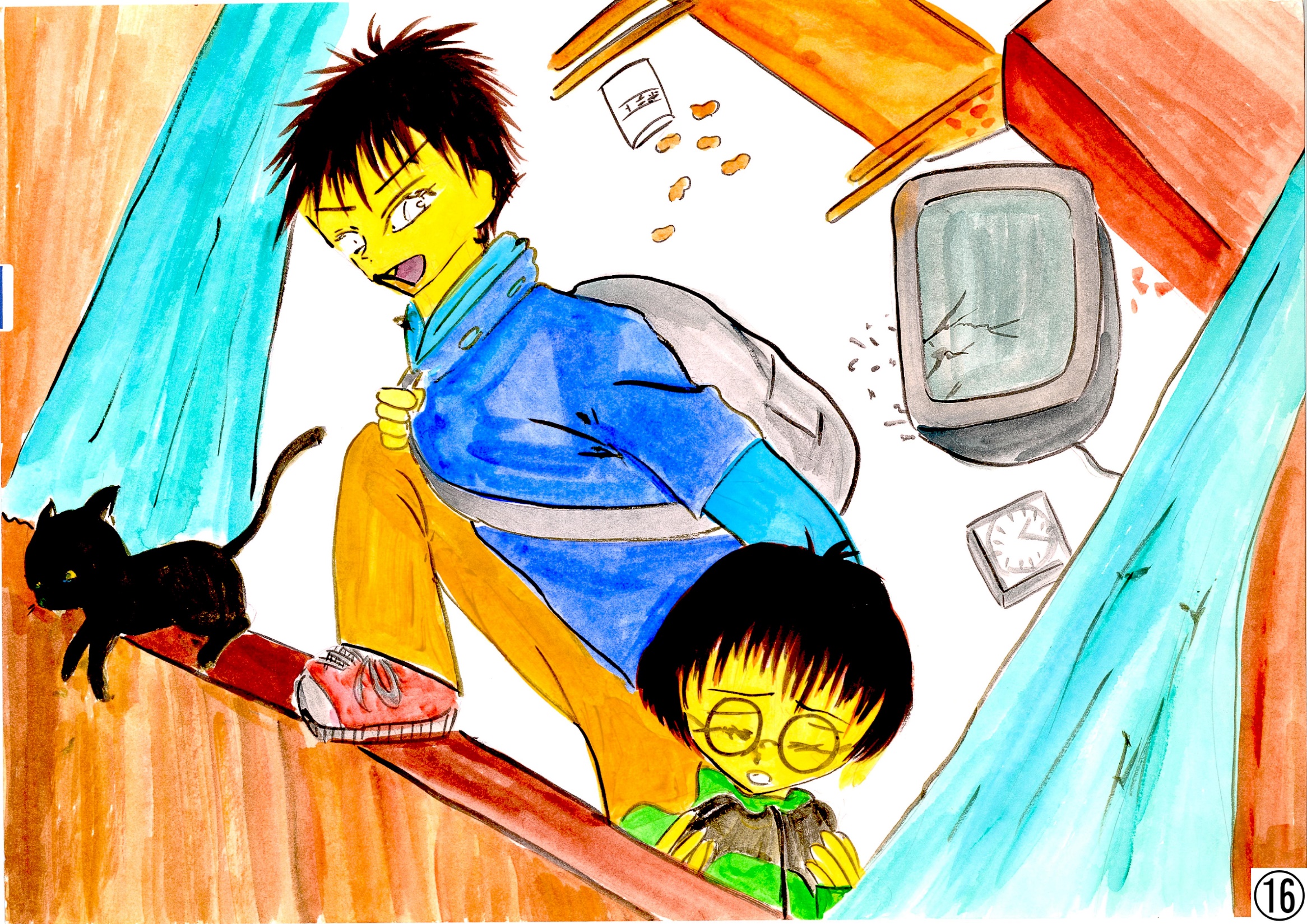 [Speaker Notes: ナレ　その時、表の戸をドンドンと叩く音がした。 
弟 「どろぼうや。」 
兄 「こんな時どろぼうが来るか。」
　 「あれ、隣のおばさんや。」 
弟 「ほんなら、ゆうれいや。」 
兄 「バカ。」 
おば 「おーい、おーい。あんたら大丈夫か。」
        「隣のおばさんや。開けれるか?」
        「あかん、戸が開かん。」 
兄 「犬の所を開けたよ。」 
おば 「外へ出れるか?」 「夕べ、お父さんとお母さん、出かけたやろ。出か
            ける時お母さんが来てな。頼んで行かはったでなー。」
ナレ    おばさんがまっくろになって来てくれた。 
おば 「こわかったやろう、こわかったやろう。」 
ナレ    と言いながら抱きしめてくれた。 
           でもその姿に、突然笑い出した。 
おば 「又えらいかっこやなー。まるで戦や。よう出来たる、よう出来たる。
            ほうびもんや。」]
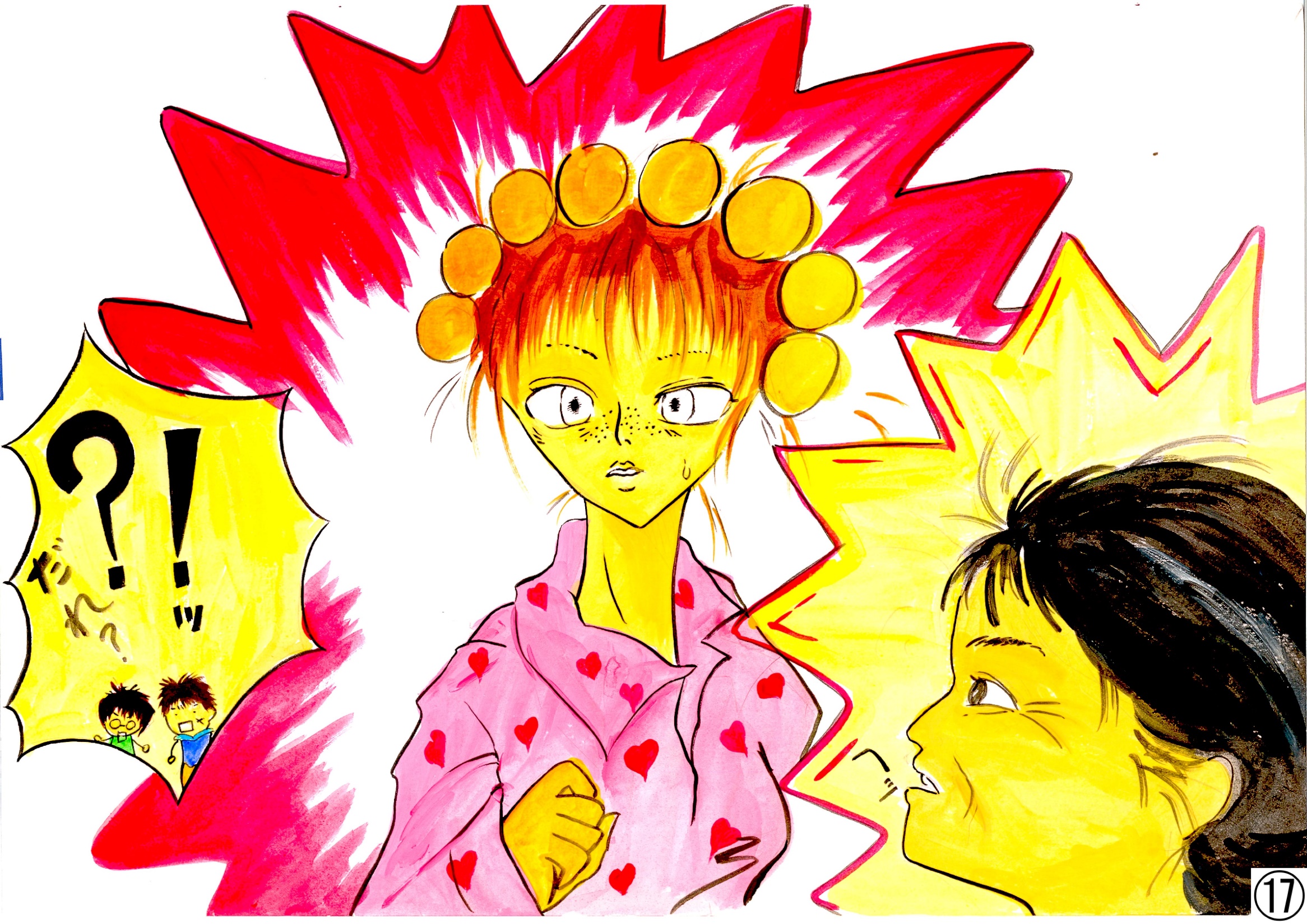 [Speaker Notes: ナレ　大きな口を開けて笑われてしもうた。 
           二人もその声につられて、半分泣きながら大笑いした。
           となりのおねえさんも、あんたら大丈夫かとかけつけた。
           いつもきれいに化粧してるの に、ちがう人みたいやったが、
           声はとなりのおねえさんやった。]
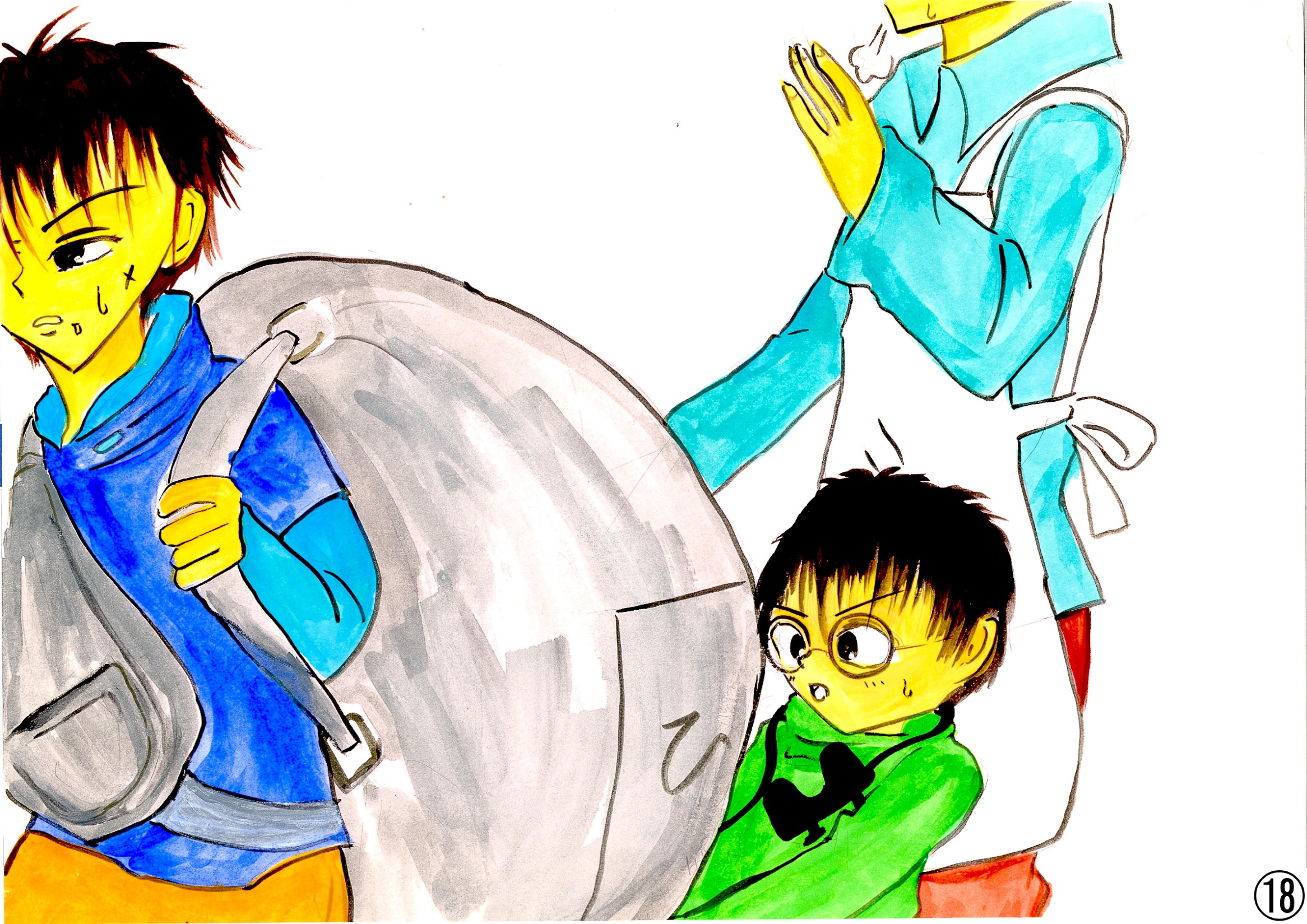 [Speaker Notes: おねえ 「びっくりしたなー。おばちゃんえらい事や。非常持ちだし袋の
                   用意しとらんだのさ。」 
おば 　「そんな事やと思うとったわ。化粧品ばっか用意しとらんと、
                   普段から用意しとかなあかんさ。」 
ナレ       となりのおばさんが大声でどなった。 
おば    「この子らのかっこみてみいなー。 子供やのにえらいがな。ほんで、
               手に何持っとんの 」]
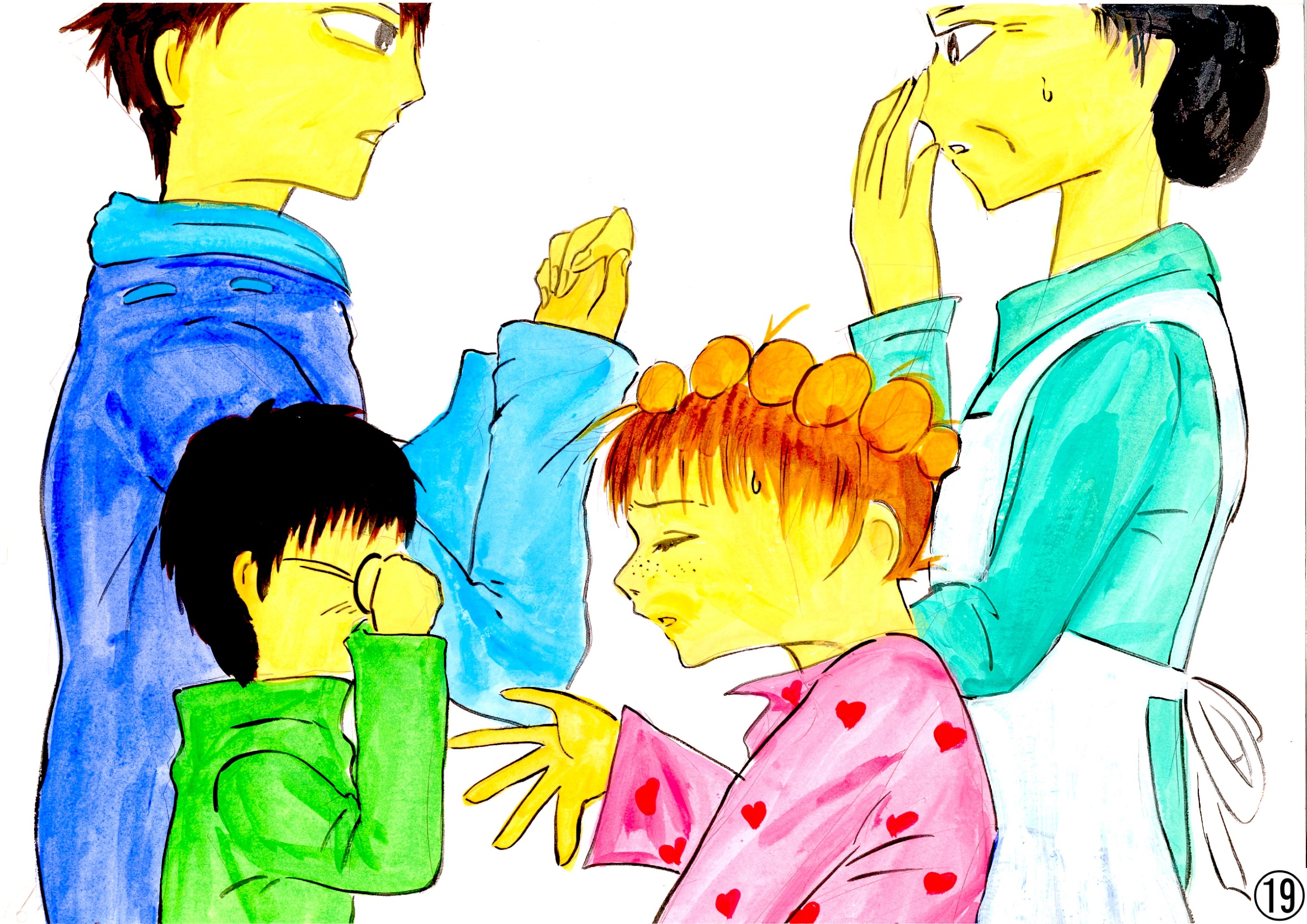 [Speaker Notes: 弟    「ゲーム。」
おば 「なんや、ほめる後からこんな事や。」 
兄    「あっ、ちょっと待って。」 
ナレ    一郎が家へ走ろうとしたその時。又ゴトゴト揺れだした。 
おば 「行ったらあかん、ここにおろう。少しくらいなら、おばちゃんの
              あげるさかい。皆で分けたらええ。その内、何とかなるからな。」 
ナレ    頭を寄せおうて四人でその場に固まってしもうた。]
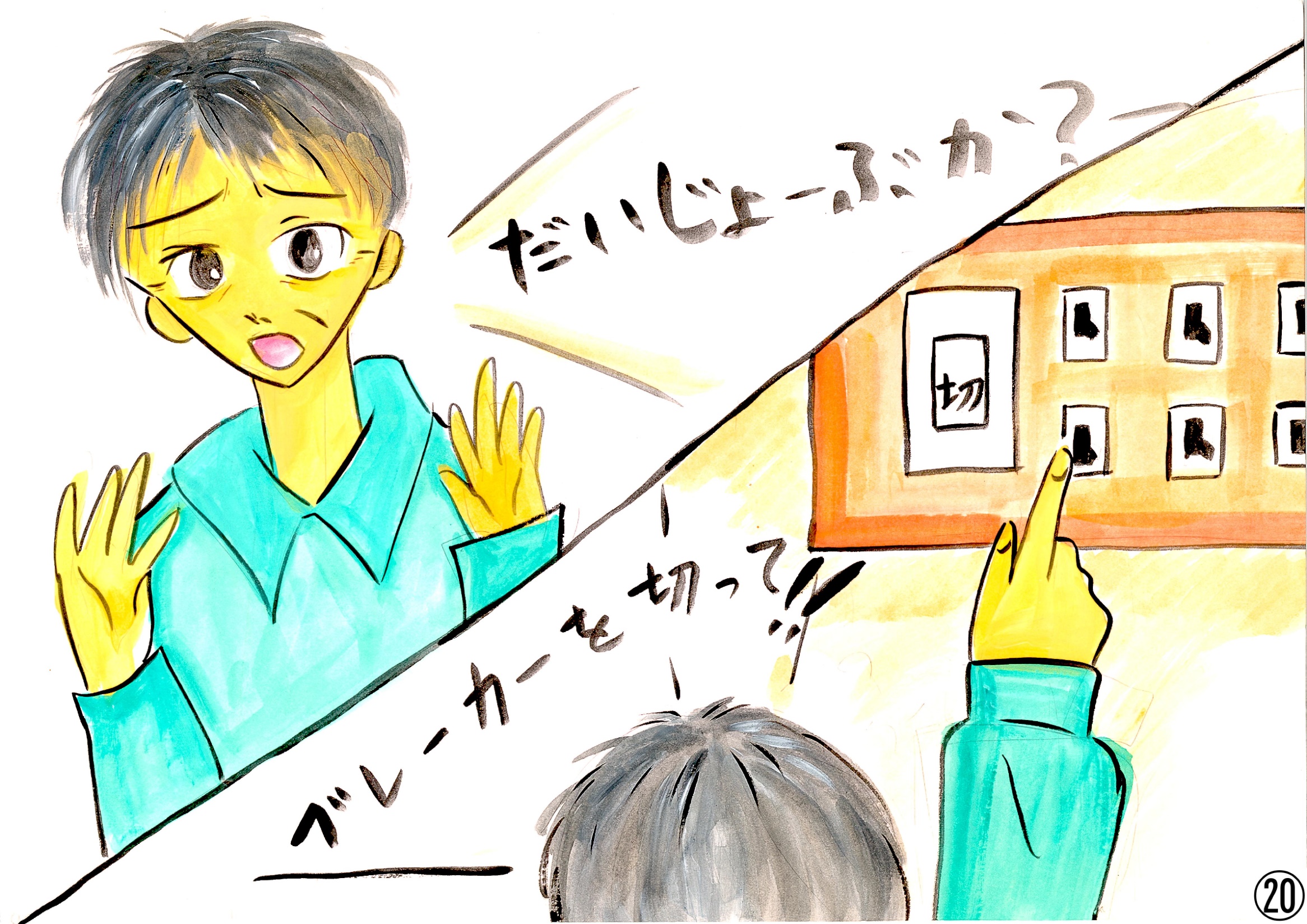 [Speaker Notes: ナレ　 自治会長さんがやってきた。 
会長 「大丈夫ですか。皆で学校へ避難しよう。
              一郎君、よーがんばったなー。
　　　 二郎君の 手を離したらあかんでー。
              二郎君もおばあちゃんの手をしっかりつかまるんやぞー。
              よ しこちゃんおばあちゃんの荷物半分持ったれよ。
              俺も持ったるわ！そやけんど、何をようさん持っとんやなー。
              重たいなー。」]
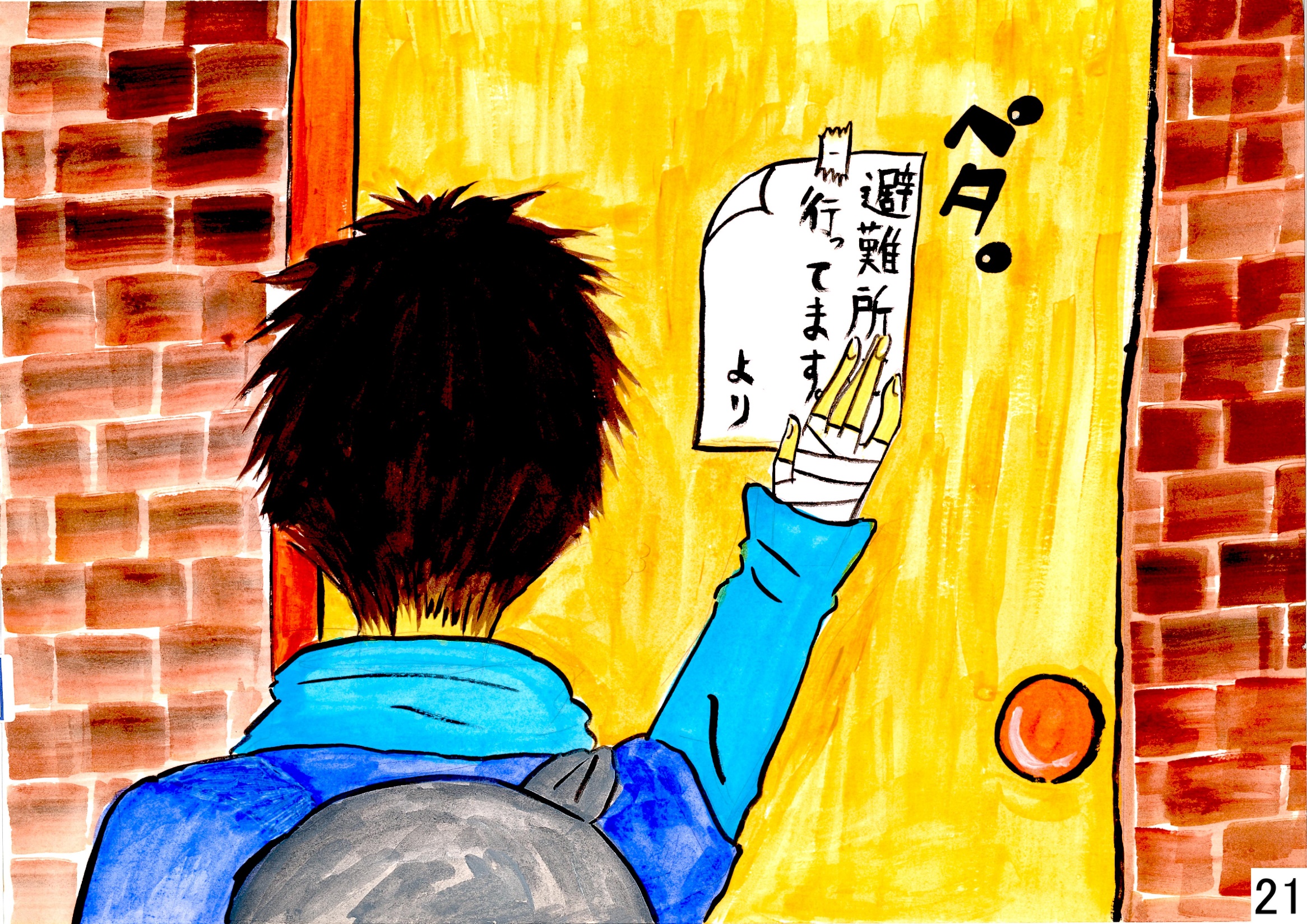 [Speaker Notes: おねえ 「ちょっと待ってね。貼り紙していくわ。」
　　　 「よし子です。第一さくら避難所へ行っています。」
兄弟　 「一郎、二郎は第一さくら避難所です。」 
おば 　「伊藤とらです。第一さくら避難所です。」 
ナレ  　  三枚の紙切れを玄関に貼った。 
おば    「こうするといいのよ。」 
会長    「よし、俺が家のブレーカーを切ってきたるでな。」 
ナレ     と、自治会長さんが言ってくれた。
会長    「さあ、行くぞ。」 
ナレ     まるで探検隊みたいに、避難所へ向けて出発した。]